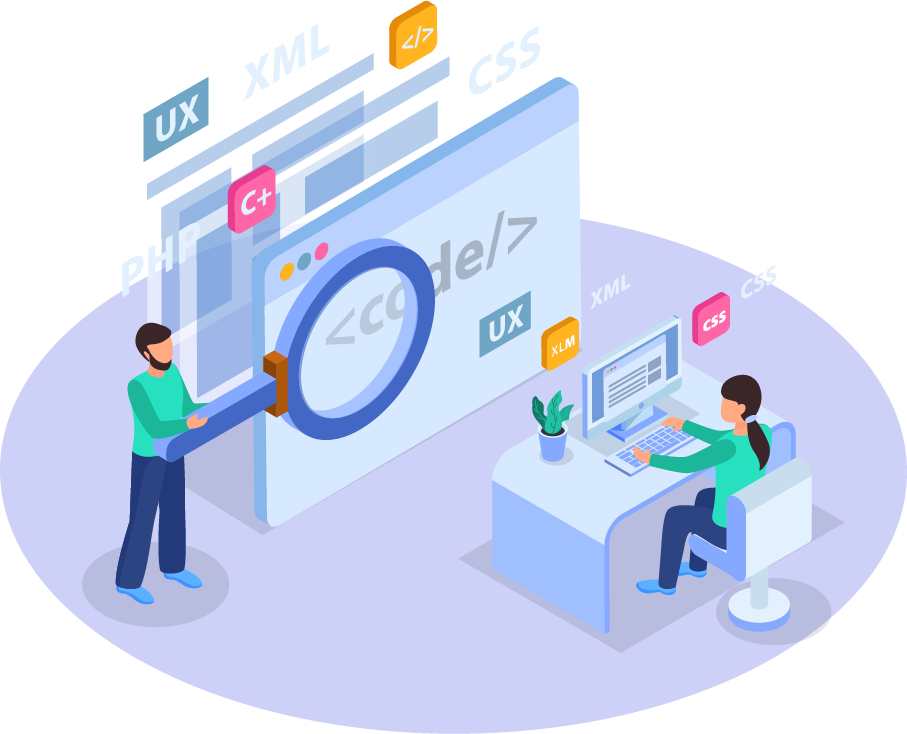 BACK END DEVELOPMENT
👋👋
PHP Introduction
ICT 2nd Semester
Coffee Shop Analogy
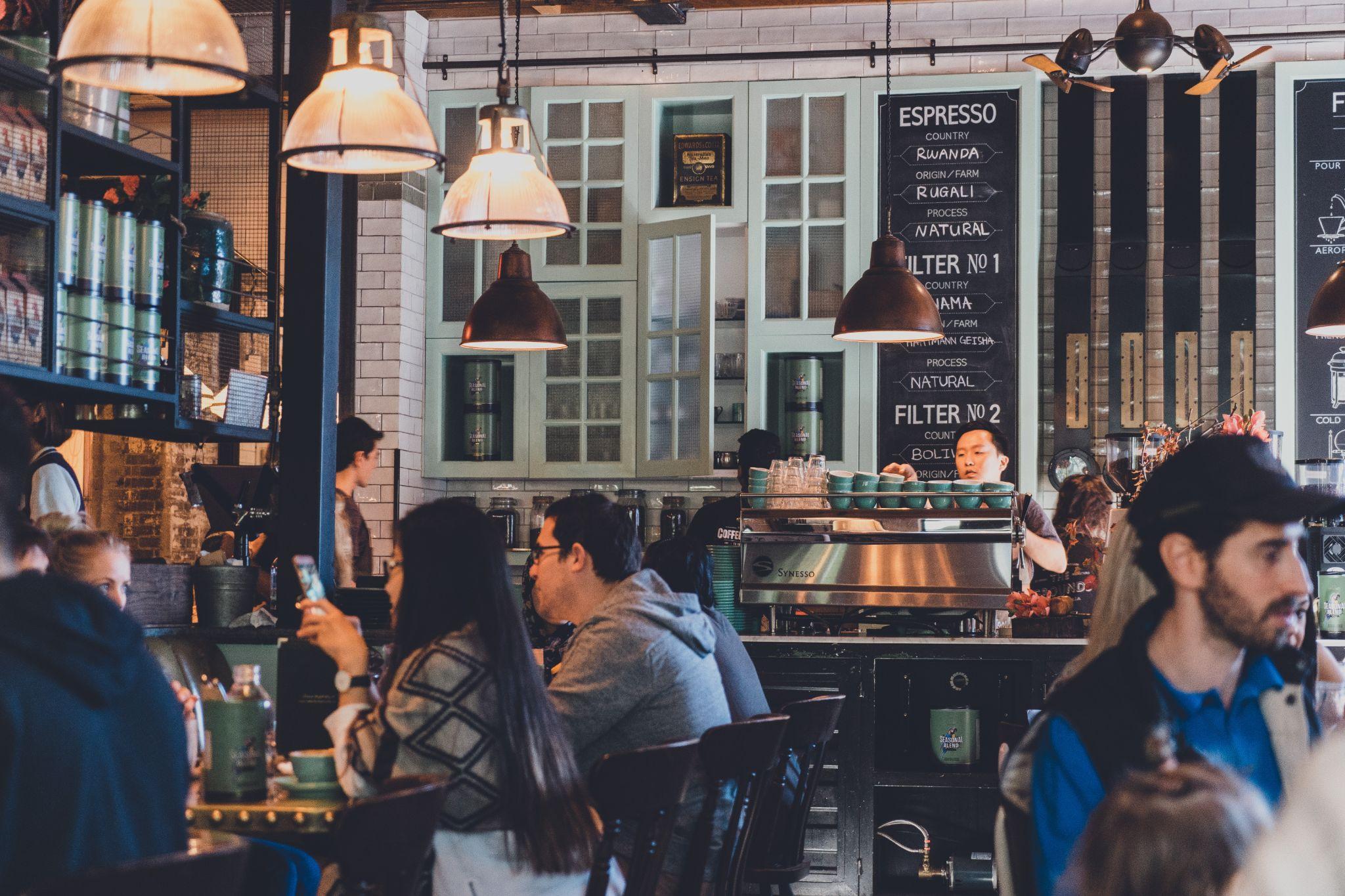 Coffee Shop Analogy
Friendly Barista
Beverages
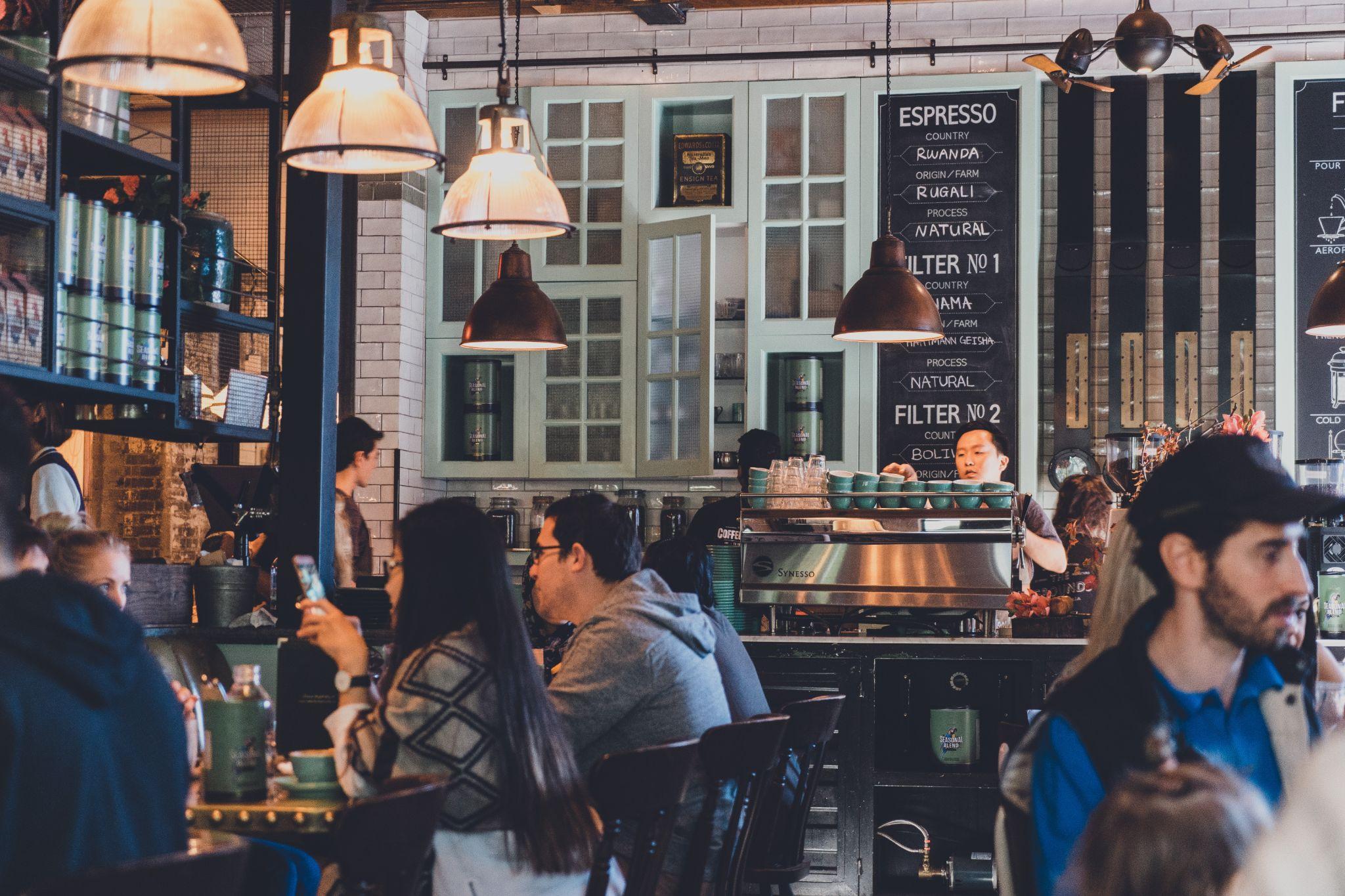 Foods and Snacks
Aesthetic Cafe interior
Cozy atmosphere
Jazz Music
Front-end
Coffee Shop Analogy
Kitchen stuff
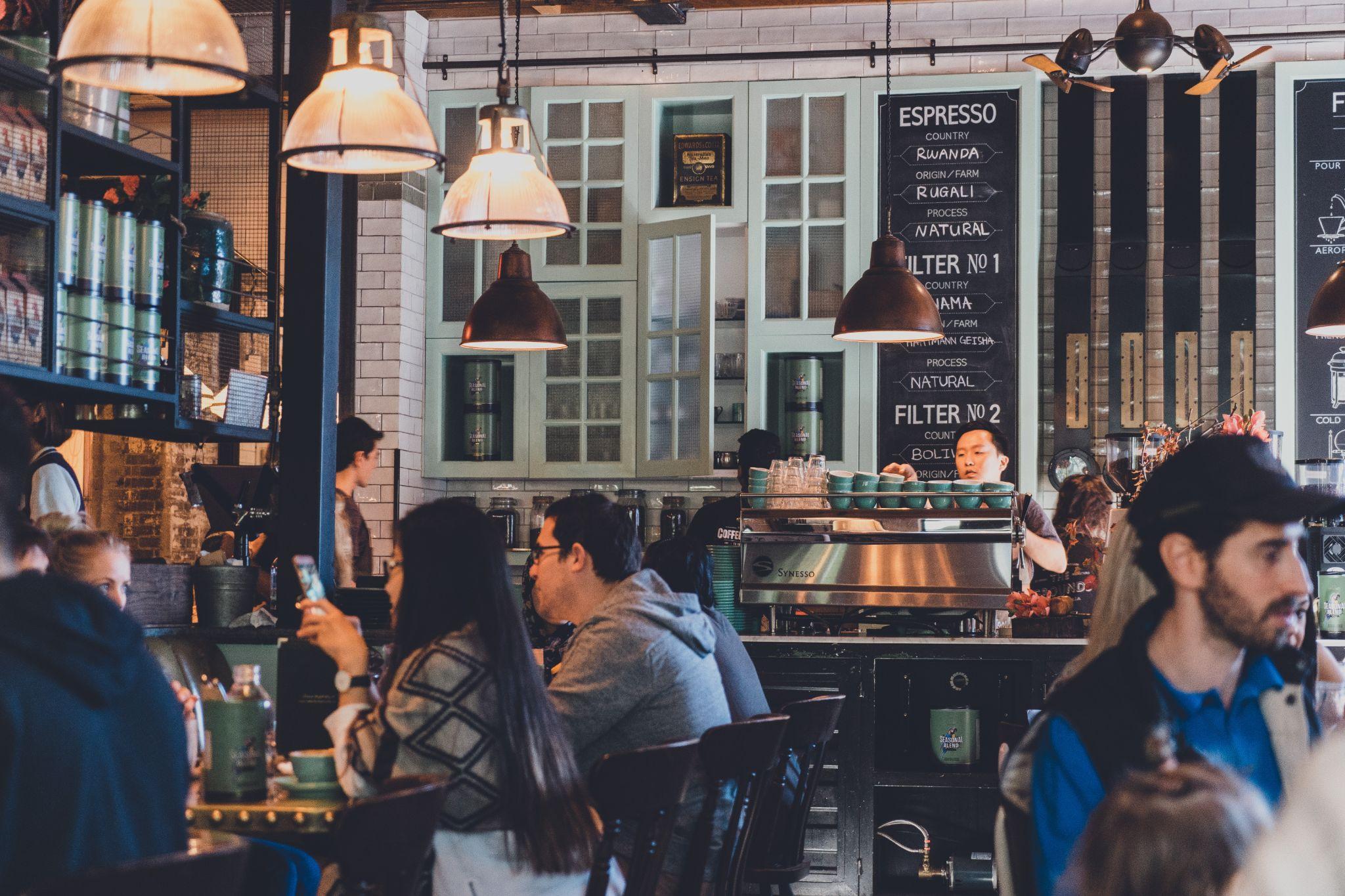 Barista techniques
How to operate coffee machine
Financial Reports
store rental
operational costs
Back-end
What is Front-End & Back-End dev ???
Front-end
Front-End merupakan bagian dari aplikasi yang terlihat dan digunakan langsung oleh pengguna (end-user)
Back-end
Back-End merupakan bagian dari aplikasi yang bertanggung jawab untuk menyediakan kebutuhan yang tak terlihat oleh pengguna
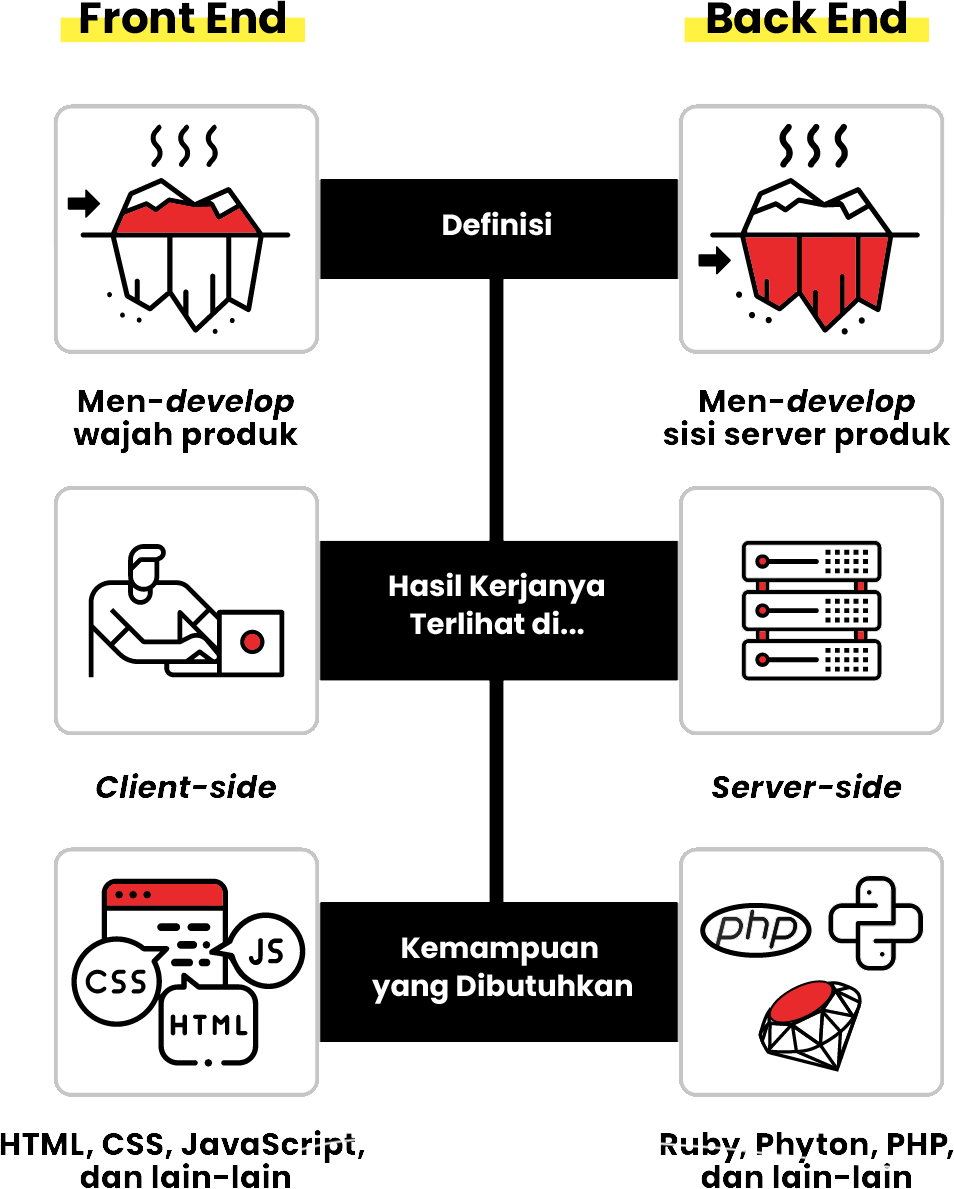 Differences
Front-end vs Back-end
Tampilan Produk
Client-side
HTML, CSS, JS
Server Produk
Server-side
PHP, Python, Ruby
what can i do with the back-end?
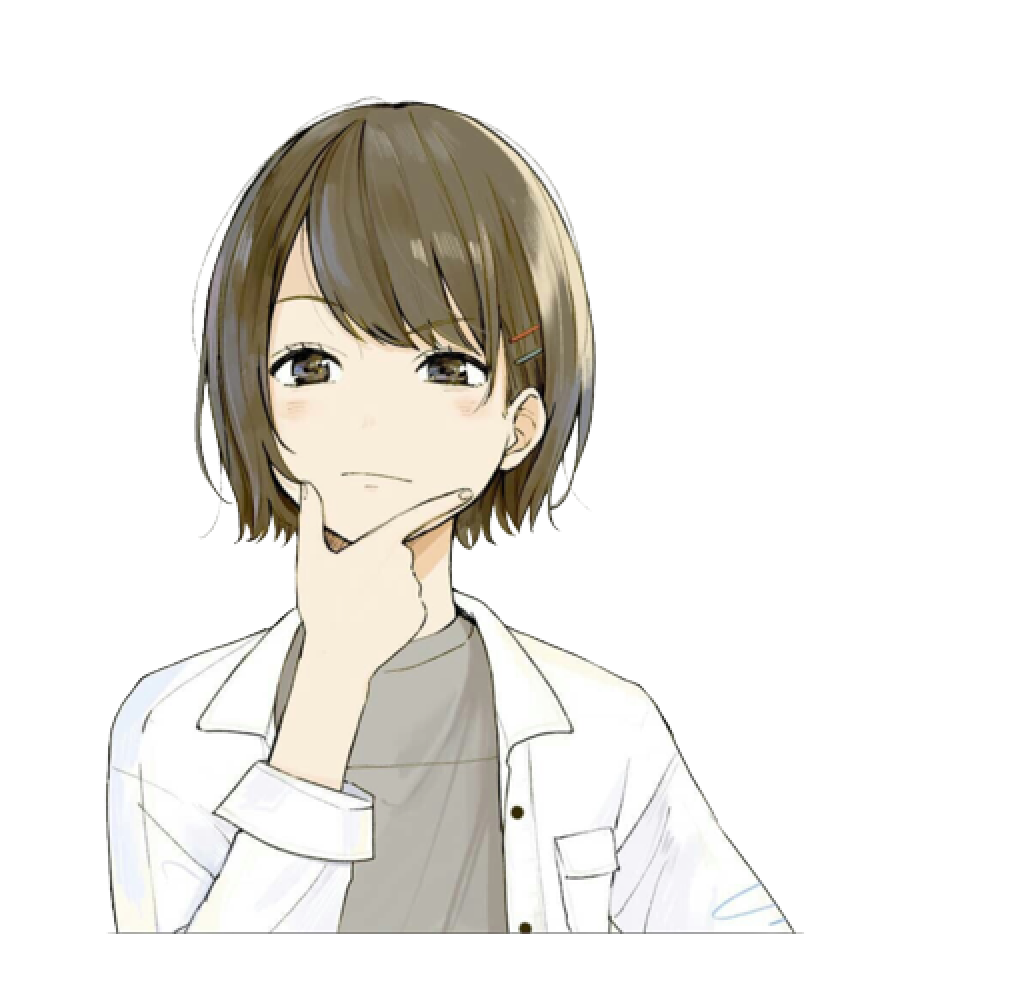 It focuses on database, scripts, website architecture as it relates to the behind the scenes of the website. 
It can be an account login or making a purchase from an online store, etc.
PHP 
Programming
What will we learn in class?
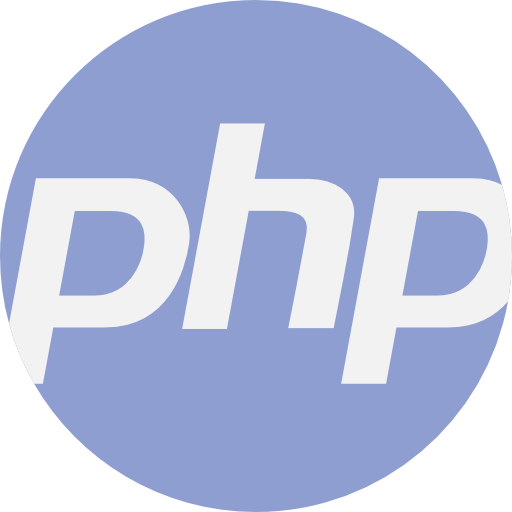 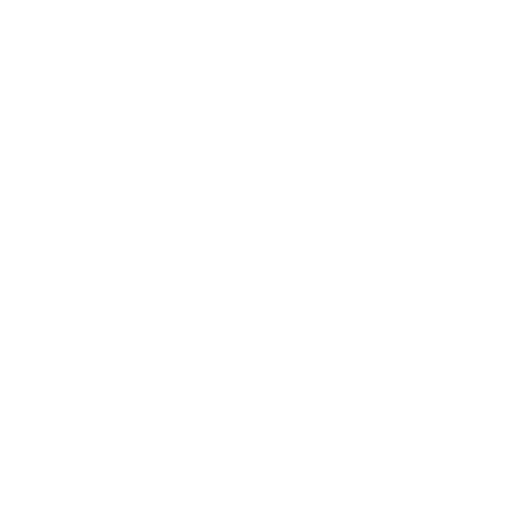 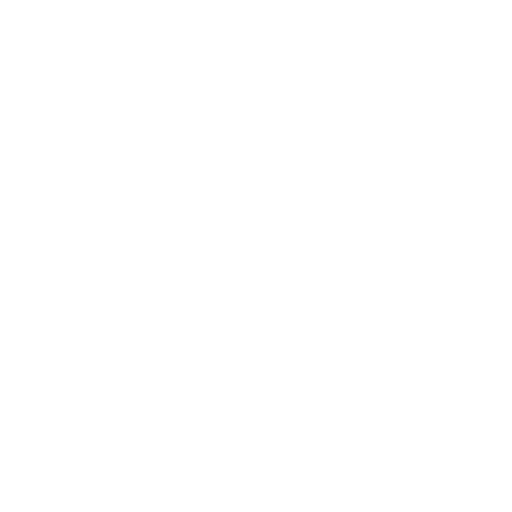 Database Management
MySQL
The tools we use!
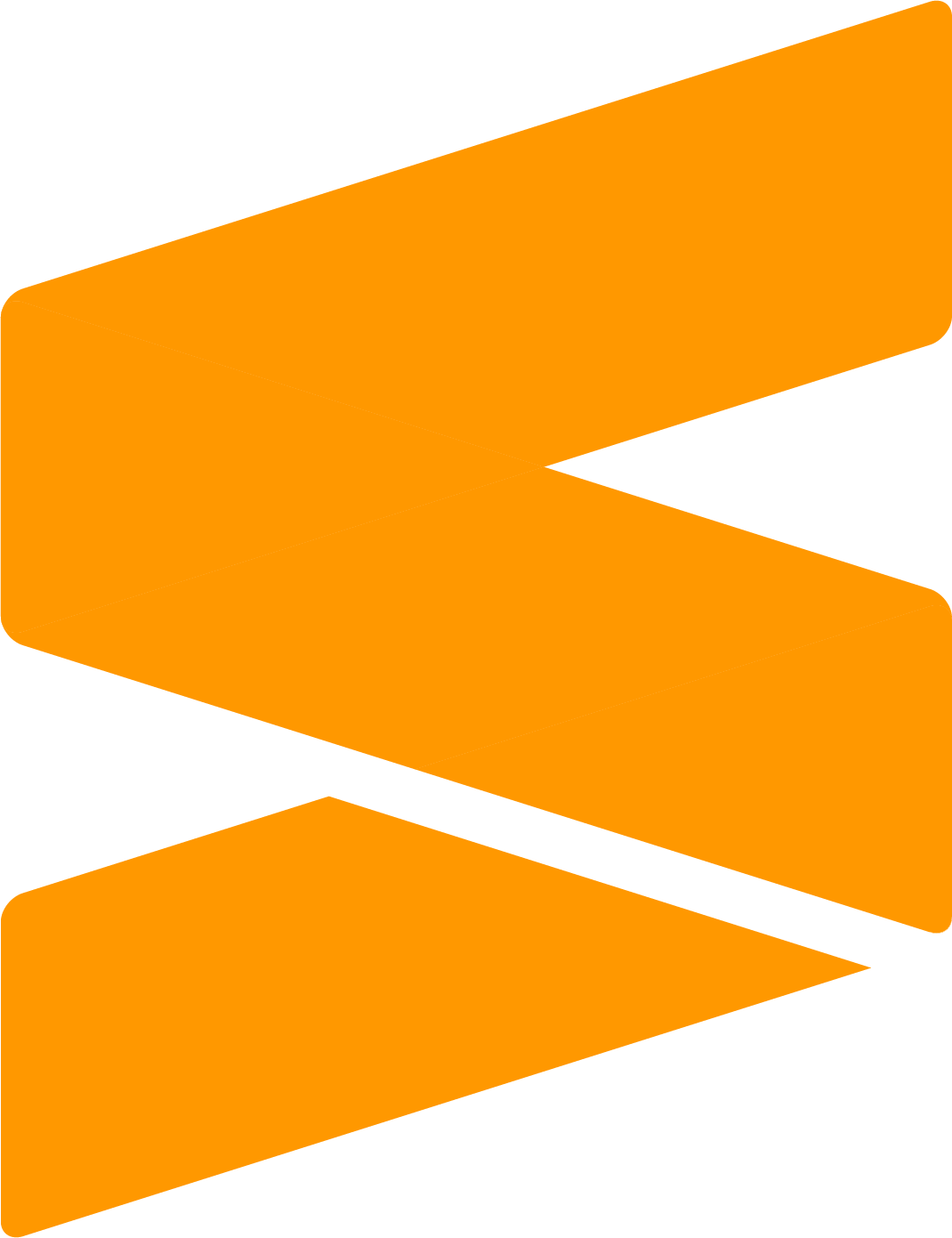 Alternative
Free
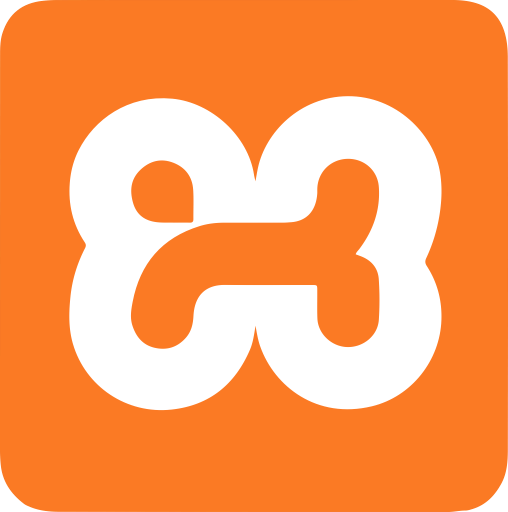 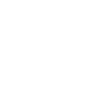 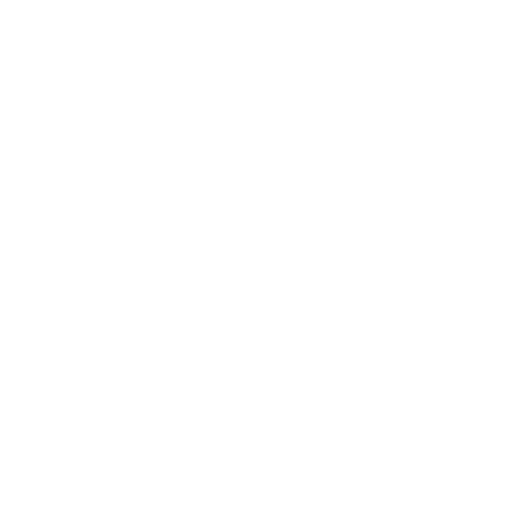 Sublime Text
Google Chrome
Visual Code
Studio
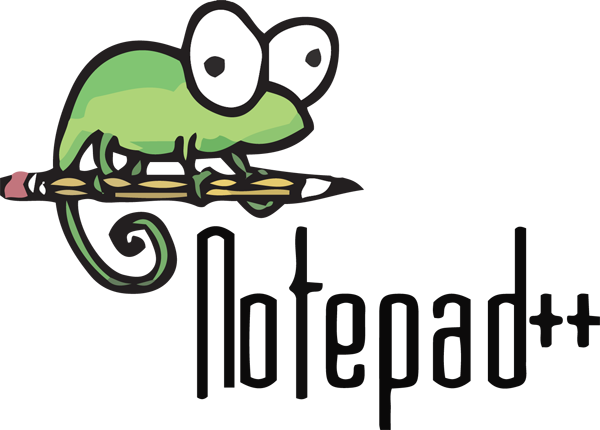 XAMPP 7.2.2
Download and Install!!!
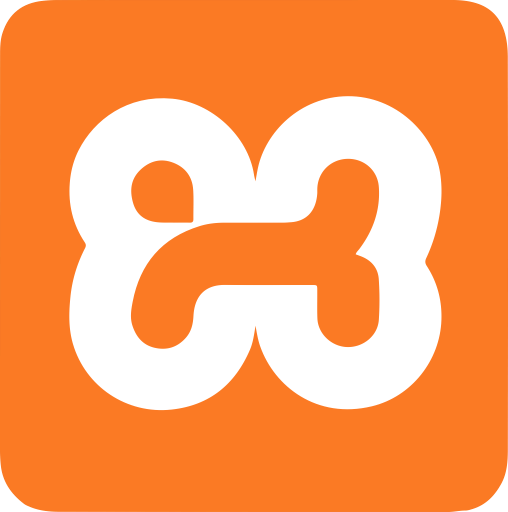 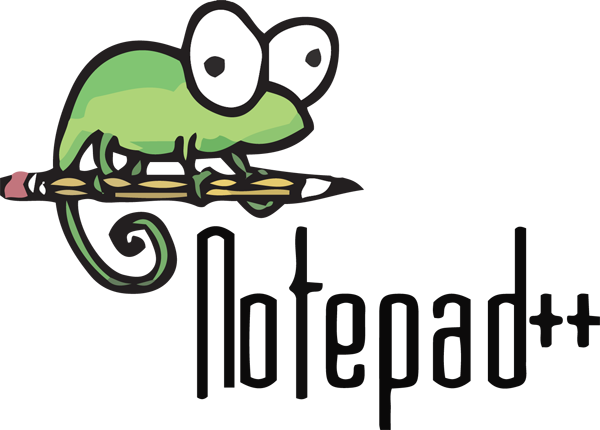 XAMPP 7.2.2
Chapter 1
Getting Started with PHP!
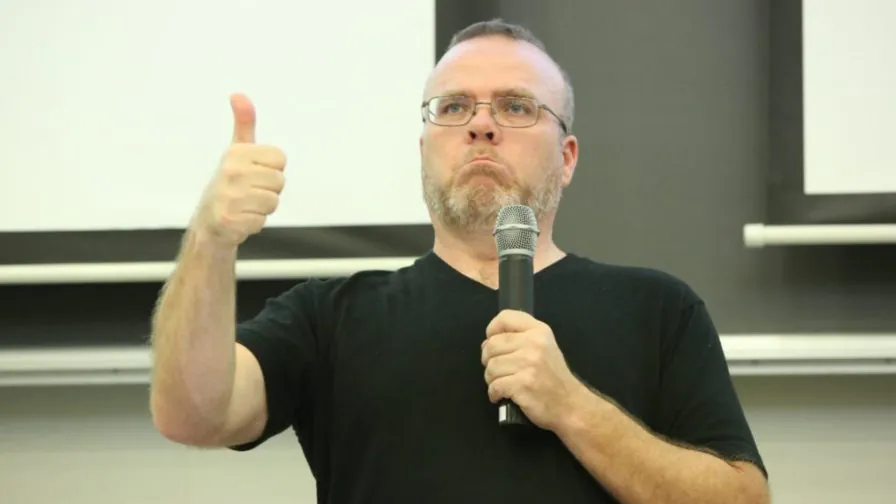 Who is he?
Rasmus Lerdorf
Founder of PHP programming language
PHP was created by Rasmus Lerdorf in 1994. It’s currently maintained by the PHP Development Team.
HyperText Preprocessor
P
H
PHP is a server-side programming language that is widely used and specifically suited for web development.

By the end, you will be able to write your first Hello World program in PHP.
P
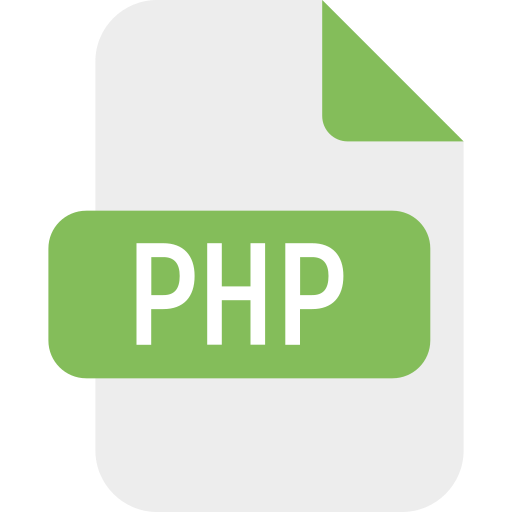 let's code php
P
.php extension
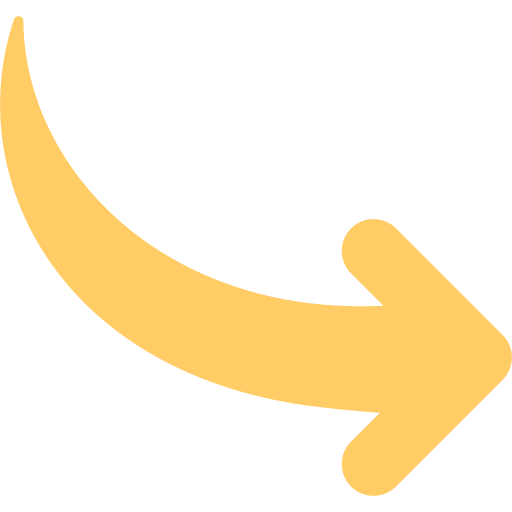 The script is a text file, which can be created using a plain text file editor program
H
Opening Tag
P
<?php
    PHP code goes here;
?>
Penulisan PHP bisa digabung dengan HTML
Closing Tag
Let’s code
Hello World!
Open your modul Chapter 1 and do the Practice Section
Embedded Script
P
an HTML document that will be generated using a PHP program/script
H
<html>
   <body>
      <?php echo “SMA ABBS Surakarta” ?>;
   </body>
</html>
P
Non-Embedded Script
P
HTML tags generated to create documents are part of the PHP script.
H
<?php
   echo “<h1>SMA ABBS Surakarta</h1>”;
?>
P
Tag <h1> di-generate dengan menggunakan php script
Case Sensitive
P
Aturan penulisan yang mengarah pada cara sistem merespon penggunaan huruf besar dan huruf kecil
H
$number
$NUMBER
$Number
P
Variables are case-sensitive. e.g., $number and $NUMBER are different variables.
Statements
P
A PHP script typically consists of one or more statements. A statement is a code that does something,
H
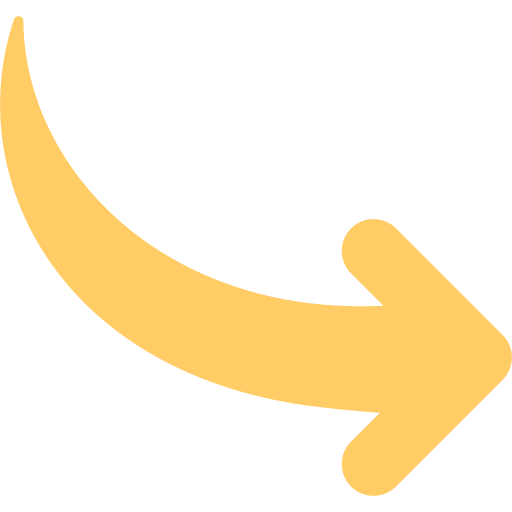 <?php
   $message = "Hello";
?>
Biasa digunakan untuk menentukan value pada variable, dll.
P
A statement always ends with a semicolon (;).
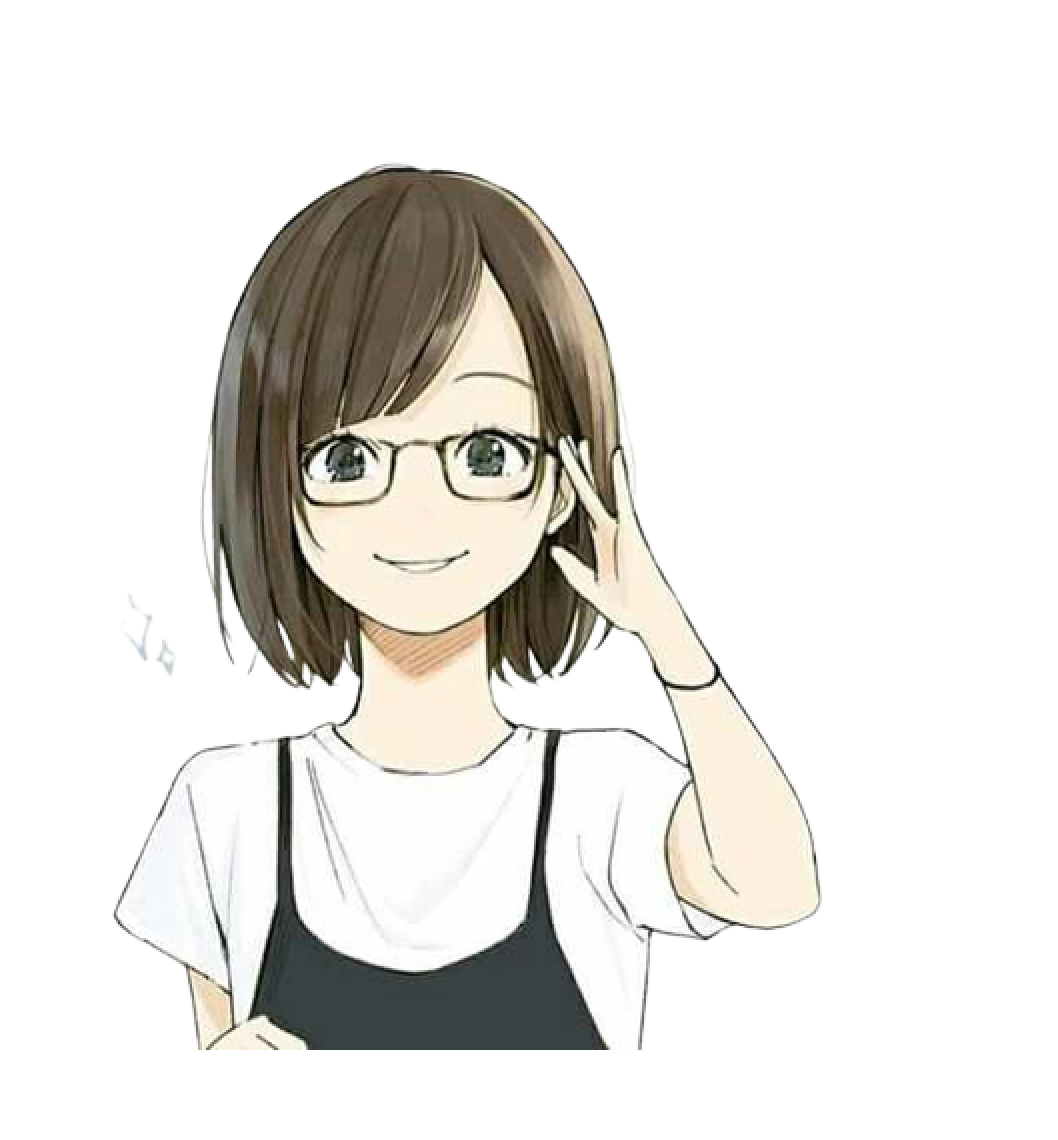 Exercise
Let’s do the exercise 1 on paper in pairs
Kerjakan latihan 1 di selembar kertas secara berpasangan